DAS LEIS MORAIS
DA LEI DE JUSTIÇA, DE AMOR              E DE CARIDADE
3ª P Cap XI
O LIVRO DOS ESPÍRITOS
DAS LEIS MORAIS
TEMA
DA LEI DE JUSTIÇA,                          DE AMOR E DE CARIDADE
TÍTULO
3ª P Cap.XI
Das leis morais
Cap. XI – Da lei de justiça, de amor e                         de caridade
PARTE TERCEIRA
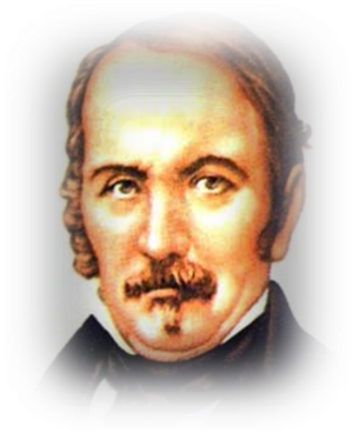 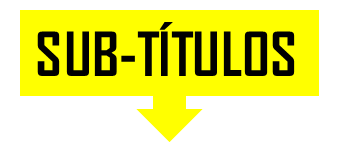 1   – Justiça e direitos naturais
2   – Direito de propriedade. Roubo
3   – Caridade e amor do próximo
4   – Amor materno e filial
... JUSTIÇA, DE AMOR
E DE CARIDADE
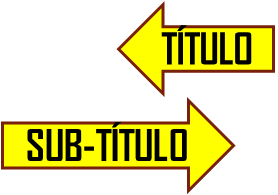 JUSTIÇA                                              E DIREITOS NATURAIS
3ª P Cap. XI
Q 873.  O sentimento da justiça está em a natureza,                                       ou é resultado de ideias adquiridas?  
 “Está de tal modo em a natureza, que vos revoltais à simples ideia de uma injustiça. É fora de dúvida que o progresso moral desenvolve esse sentimento, mas não o dá. Deus o pôs no coração do homem. Daí vem que, frequentemente, em homens simples e incultos se vos deparam noções mais exatas da justiça do que nos que possuem grande cabedal de saber. ”
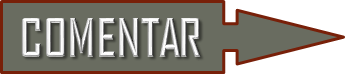 Q 874. A CAUSA DE HAVER  DIFERENÇAS                    NO ENTENDIMENTO DA JUSTIÇA                                             MESMO SENDO ELA, LEI DA NATUREZA
continua...
... JUSTIÇA, DE AMOR
E DE CARIDADE
JUSTIÇA                                                   E DIREITOS NATURAIS
3ª P Cap. XI
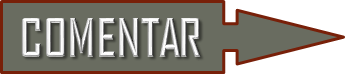 Q 875. A DEFINIÇÃO DE JUSTIÇA
a) A ORIGEM DUPLA DAS LEIS QUE  DETERMINAM OS DIREITOS DO HOMEM
Q 876. A POSSIBILIDADE DA BASE DA JUSTIÇA                 ESTAR EM QUERER PARA OS OUTROS
 O QUE QUERERIA PARA SI MESMO
Q 877. A POSSIBILIDADE DE SER UMA NECESSIDADE SOCIAL AGIR COM JUSTIÇA
 E RESPEITAR O DIREITO DO PRÓXIMO
continua...
... JUSTIÇA, DE AMOR
E DE CARIDADE
JUSTIÇA                                                E DIREITOS NATURAIS
3ª P Cap. XI
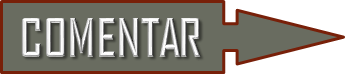 Q 878. O MODO DO HOMEM IDENTIFICAR                          OS  LIMITES DOS SEUS DIREITOS
a) A POSSIBILIDADE                                                                          DO SUBORDINADO TER DIREITOS NATURAIS                                                                      IGUAIS AOS DOS SEUS SUPERIORES
Q 879. A POSSIBILIDADE DA VERDADEIRA JUSTIÇA                   EXIGIR A PRÁTICA DA CARIDADE.
FIM
...JUSTIÇA, AMOR 
E CARIDADE
DIREITO DE PROPRIEDADE.                                        ROUBO
3ª P Cap. XI
Q 880.  Qual o primeiro de todos os direitos naturais                                    do homem?  
 “O de viver. Por isso é que ninguém tem o de atentar contra a vida de seu semelhante, nem de fazer o que quer que possa comprometer-lhe a existência corporal.”
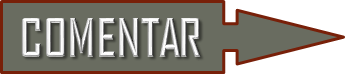 Q 881. A POSSIBILIDADE DO HOMEM TER O  DIREITO DE ACUMULAR BENS PARA A VELHICE
Q 882. A POSSIBILIDADE DO HOMEM TER O  DIREITO                    DE DEFENDER OS BENS QUE JUNTOU TRABALHANDO
continua...
...JUSTIÇA, AMOR 
E CARIDADE
DIREITO DE PROPRIEDADE.                                        ROUBO
3ª P Cap. XI
Q 883. A POSSIBILIDADE DE SER NATURAL                           O DESEJO DE POSSUIR
a) A RELAÇÃO DAS PAIXÕES COM                     O DESEJO DE POSSUIR
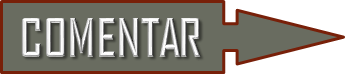 Q 884. A CONSTATAÇÃO DE QUE  UMA PROPRIEDADE SEJA LEGÍTIMA
Q 885. A POSSIBILIDADE DA LEI DE JUSTIÇA                  TAMBÉM ESTABELECER LIMITES                                                        PARA O DIREITO DE PROPRIEDADE
FIM
...JUSTIÇA, AMOR 
E CARIDADE
CARIDADE E AMOR DO PRÓXIMO
3ª P Cap. XI
Q 886.  Qual o verdadeiro sentido da palavra caridade,                     como a entendia Jesus?  
 “Benevolência para com todos, indulgência para as imperfeições dos outros, perdão das ofensas.”
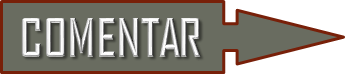 Q 887. A POSSIBILIDADE DO AMOR AO INIMIGO                         CONTRARIAR NOSSAS TENDÊNCIAS NATURAIS
Q 888. NO PRÓXIMO SLIDE >>>
Q 889. A POSSIBILIDADE DA SOCIEDADE DIVIDIR A RESPONSABILIDADE COM OS QUE PEDEM ESMOLA
Continua...
...JUSTIÇA, AMOR 
E CARIDADE
CARIDADE E AMOR DO PRÓXIMO
3ª P Cap. XI
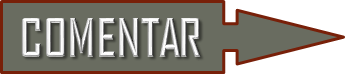 Q 888. A ESMOLA E O DEVER SOCIAL

888 a. A SOCIEDADE PRECISA:                                                           IR AO ENCONTRO DO DESGRAÇADO
IR COM DELICADEZA E SEM ALTIVEZ
IR SEM OSTENTAÇÃO
DIFERENÇAR O QUE PEDE DAQUELE QUE PRECISA
O AMOR É A LEI DE ATRAÇÃO 
A ATRAÇÃO É A LEI DE AMOR
TODOS ESTAMOS: ENTRE UM INFERIOR E UM SUPERIOR
INSTRUIR OS IGNORANTES
MORALIZAR OS VICIADOS
BRANDURA E BENEVOLÊNCIA PARA COM TODOS
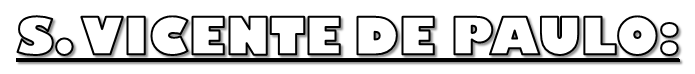 FIM
...JUSTIÇA, AMOR 
E CARIDADE
3ª P Cap. XI
AMOR MATERNO E FILIAL
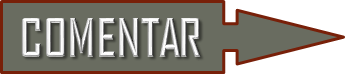 Q 890. A POSSIBILIDADE DO AMOR MATERNO                                SER UM SENTIMENTO INSTINTIVO COMO NOS ANIMAIS
Q 891. A CAUSA DE UMA MÃE  ODIAR SEUS FILHOS DESDE A INFÂNCIA
Q 892. A POSSIBILIDADE DOS PAIS ESTAREM                   COLHENDO OS FRUTOS QUE SEMEARAM                         QUANDO OS FILHOS LHES CAUSAM DESGOSTOS
FIM
DA LEI DE JUSTIÇA,                                 DE AMOR E DE CARIDADE
3ª P Cap. XI
FIM
O LIVRO DOS ESPÍRITOS